Читательский дневник: зачем он нужен?
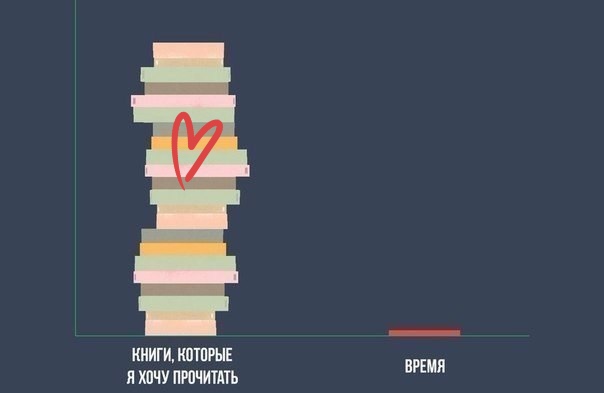 Красноярская краевая детская библиотека 2022
Читательский дневник: зачем он нужен?
Польза читательского дневника
1. Грамотно заполненный, он реально помогает вспомнить всё необходимое о прочитанной книге.
2. Улучшает память. 
3. Учит анализировать и систематизировать информацию.
4. Учит выражать свои ощущения от прочитанного. 
5. Наличие читательского дневника и необходимость его заполнения уже подразумевает глубокую работу с текстом. Нельзя просто взять и заполнить все его пункты просто прочитав книгу. В этом можно убедиться, добравшись до того же пункта – краткий сюжет.  
6. Развивает письменную речь.
Читательский дневник: зачем он нужен?
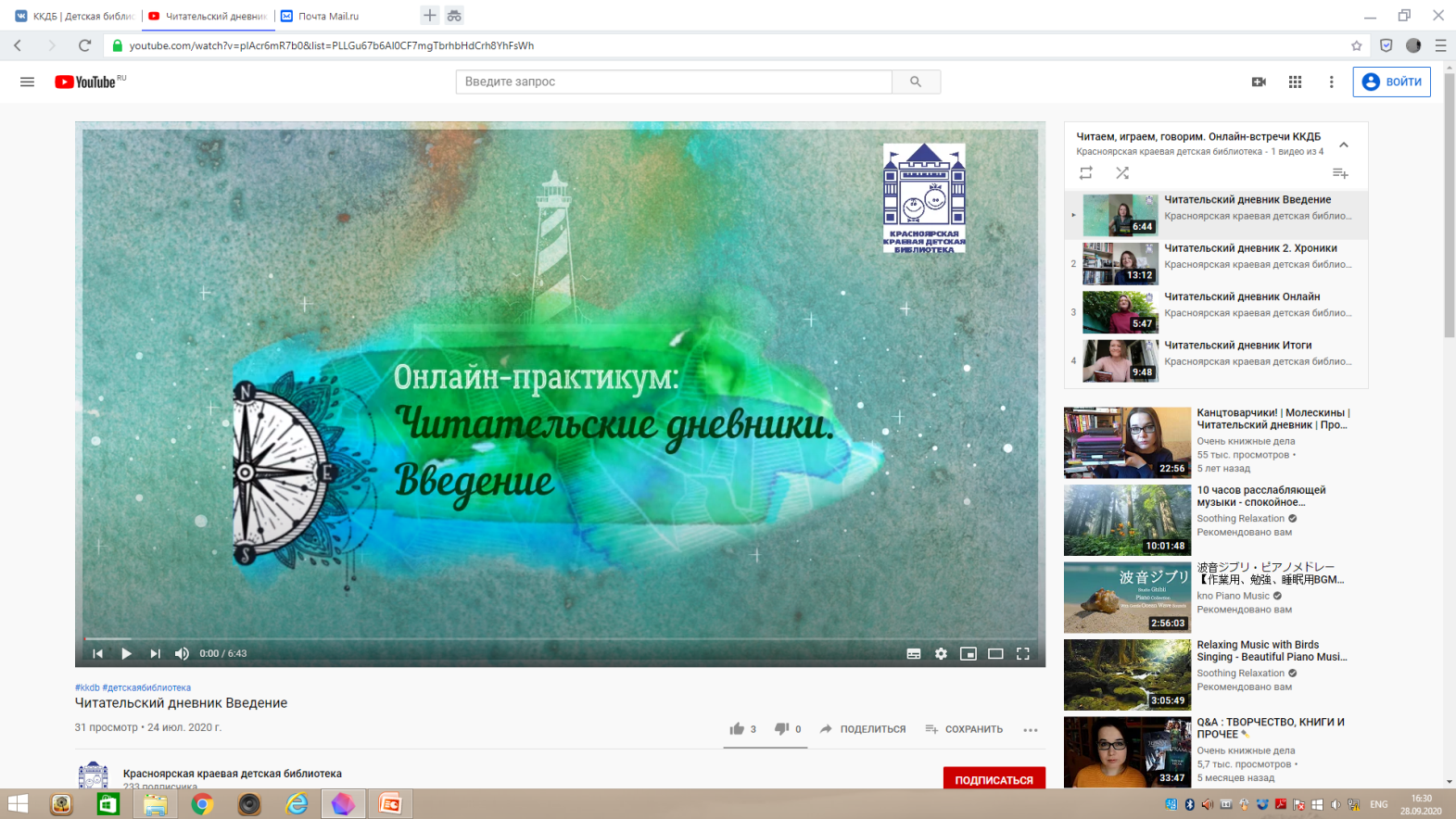 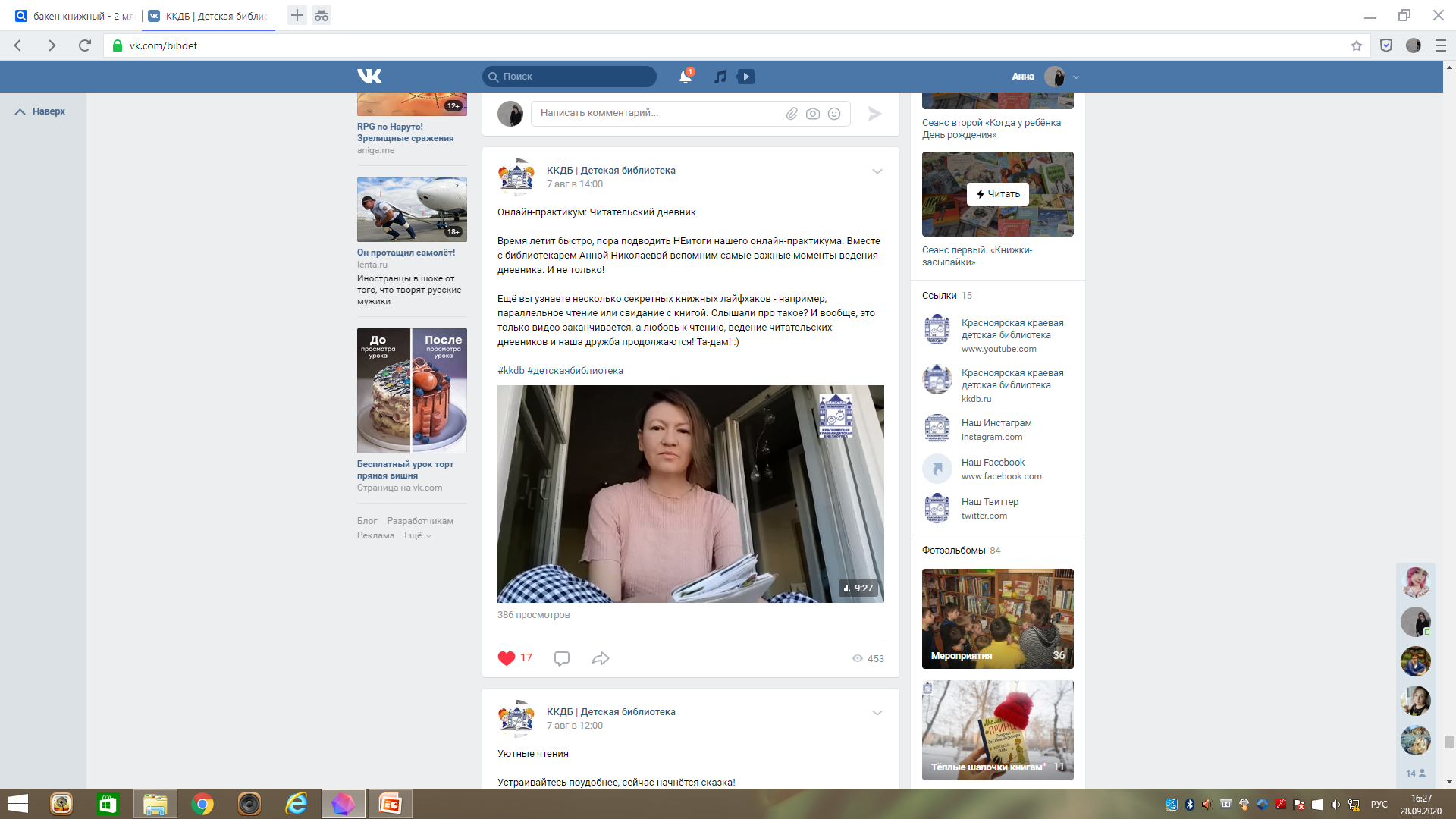 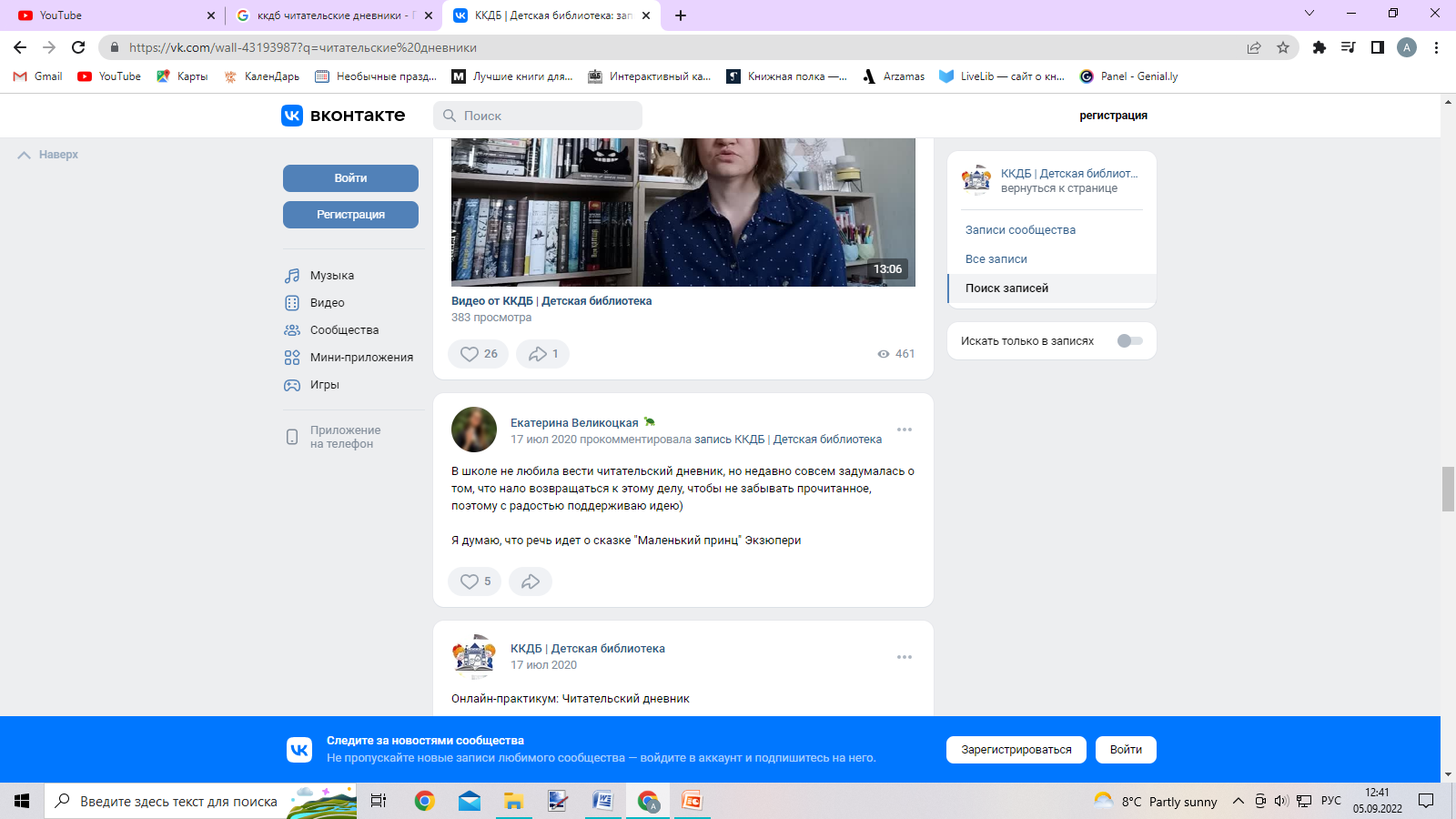 https://www.youtube.com/watch?v=plAcr6mR7b0&list=PLLGu67b6AI0CF7mgTbrhbHdCrh8YhFsWh
Классический
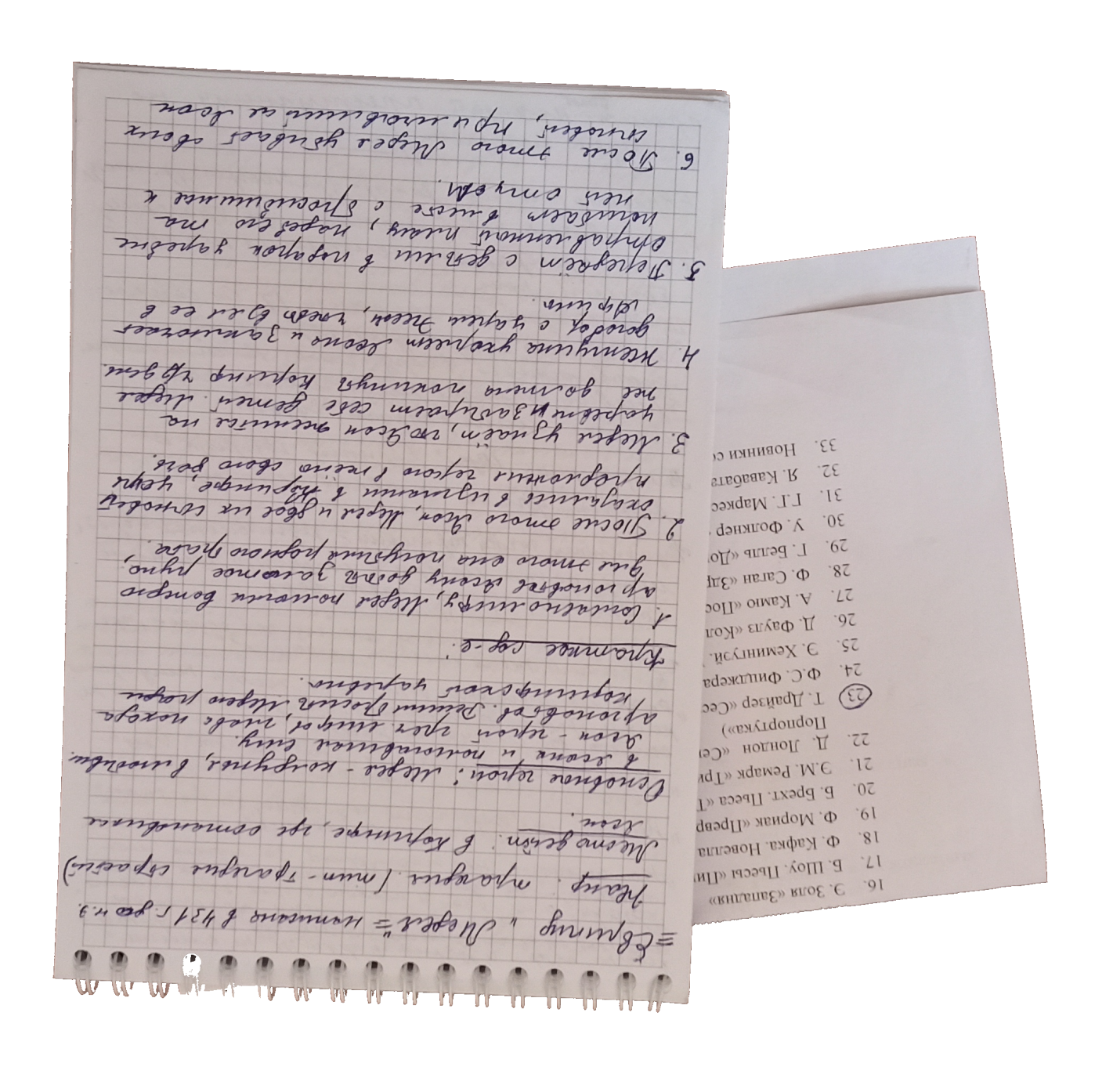 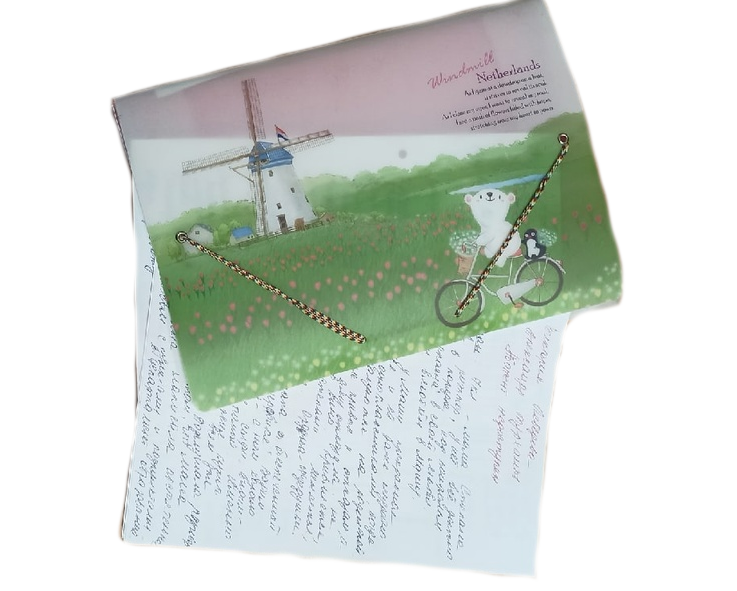 Формат-отзыва
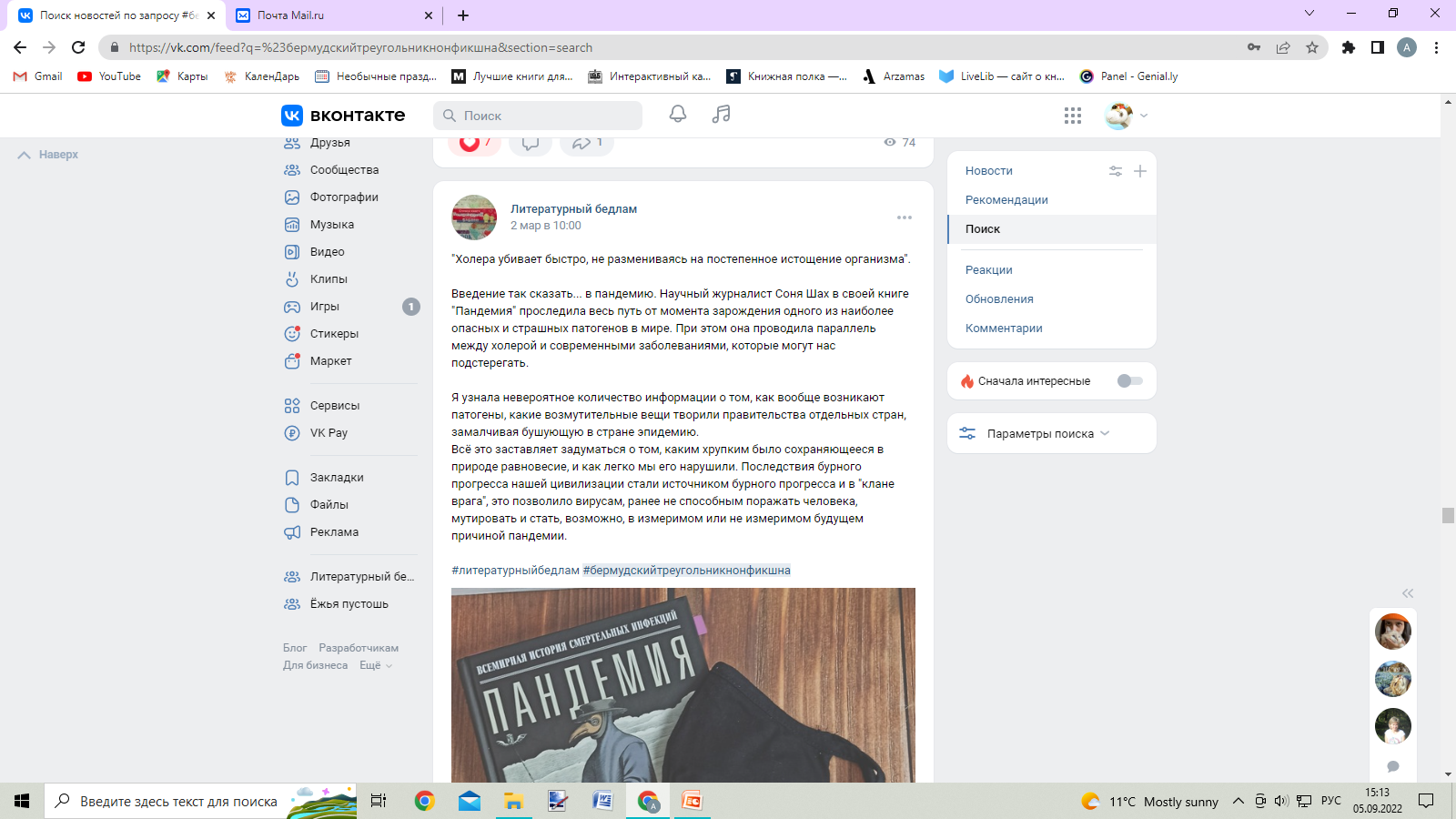 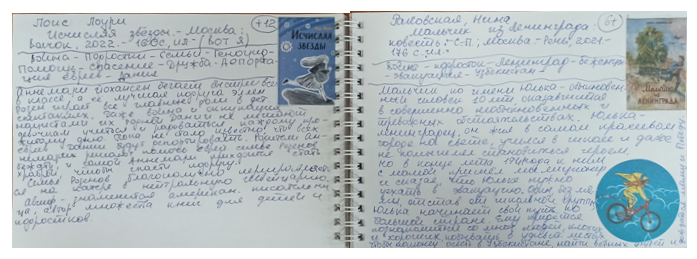 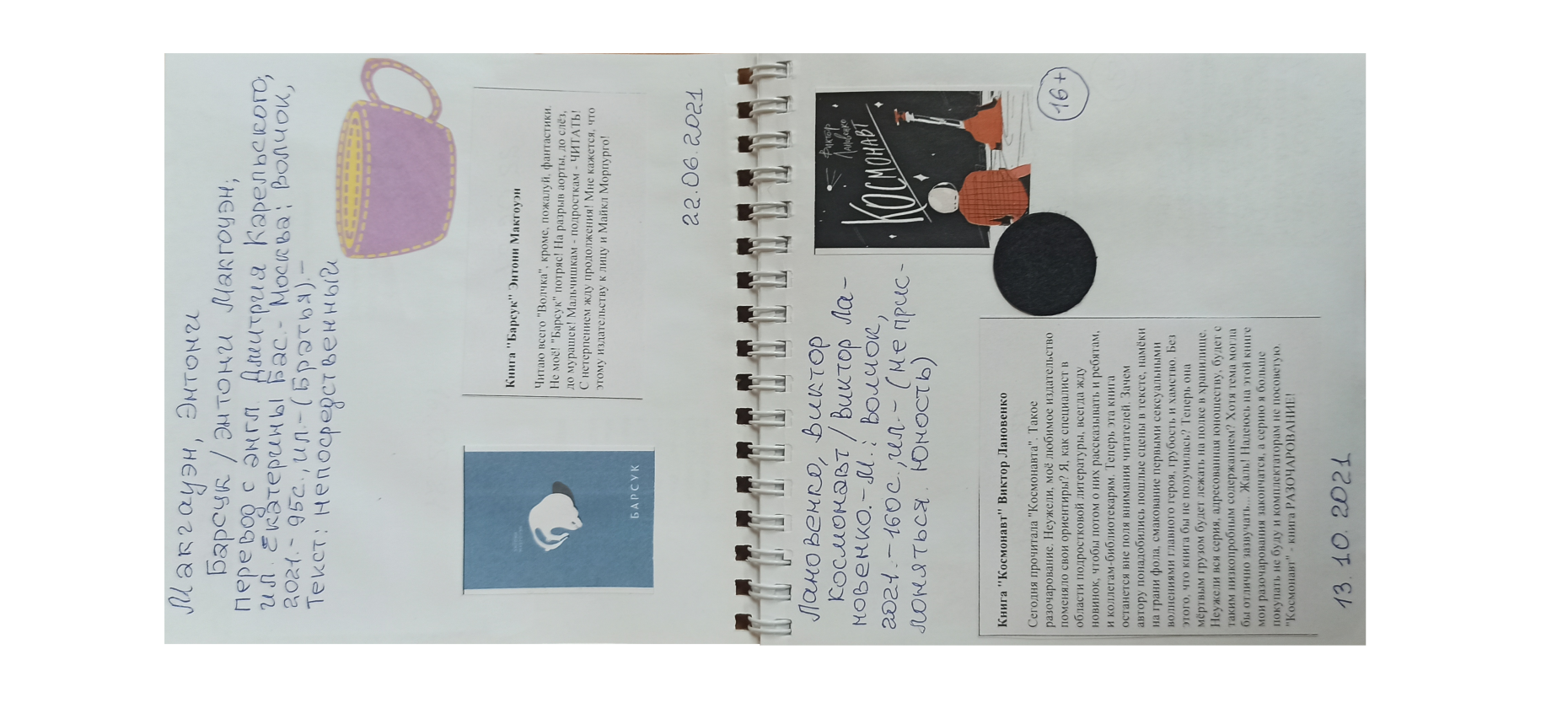 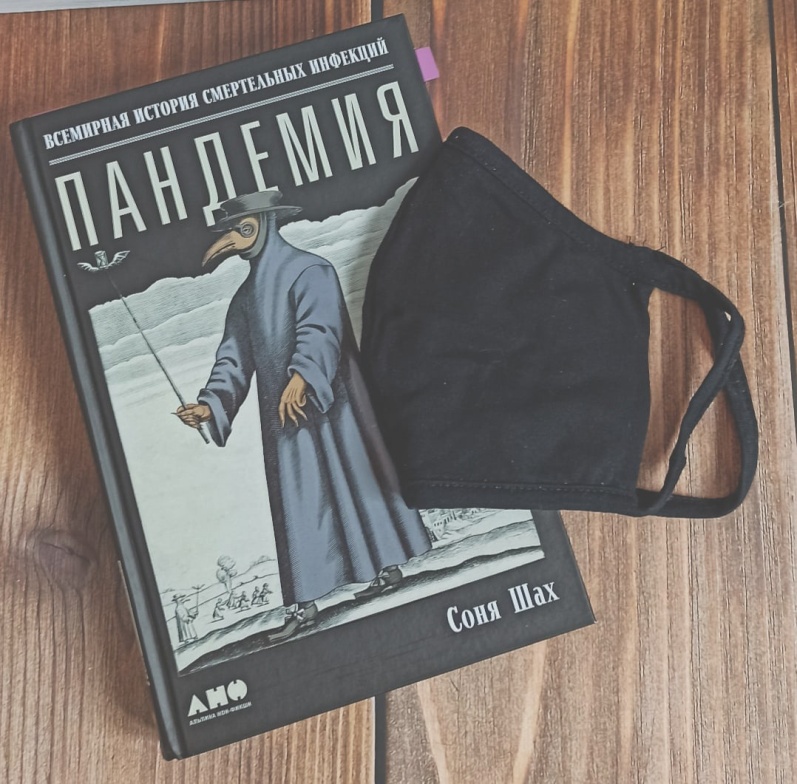 Креативная версия
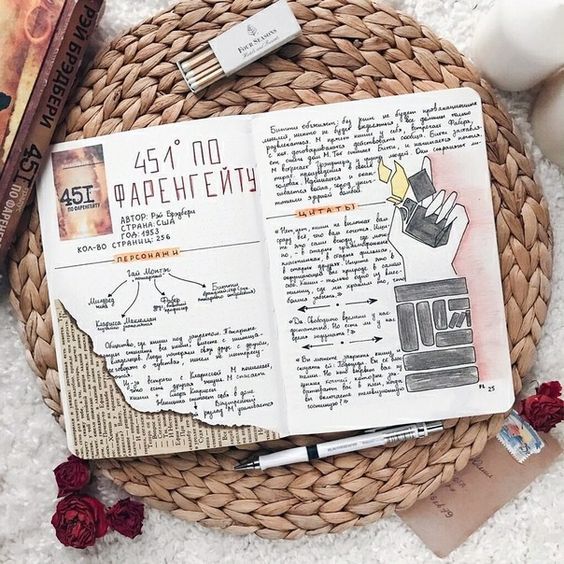 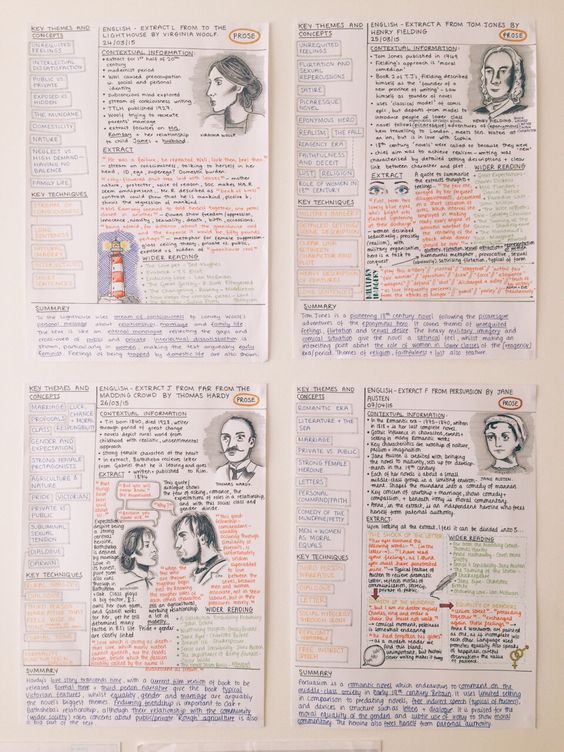 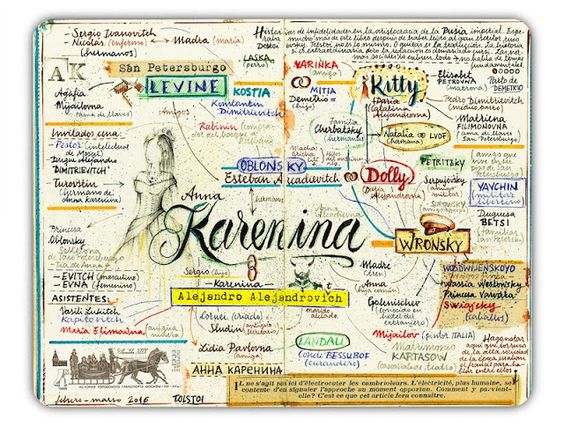 Фото с сайта Pinterest
Внутри книги
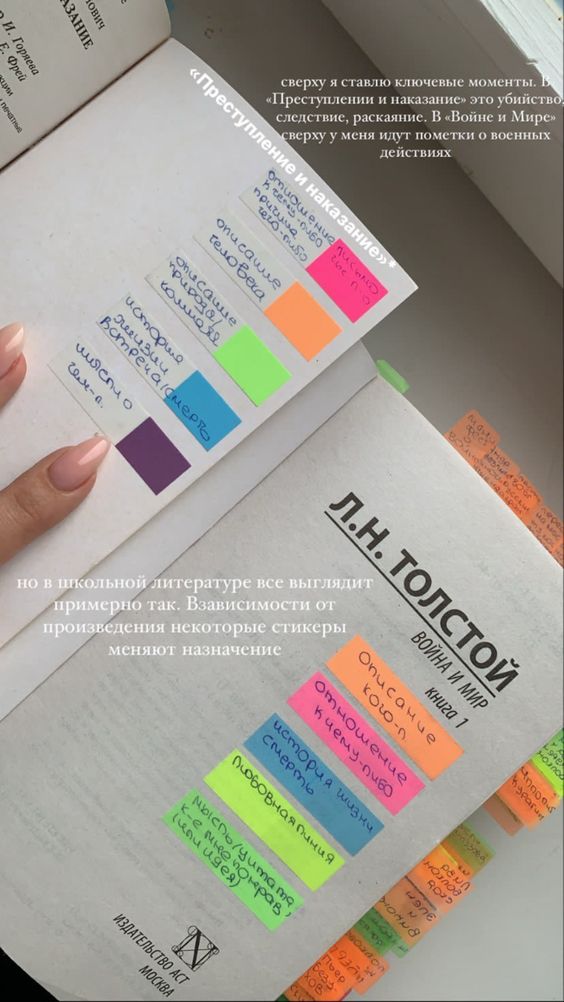 Фото с сайта Pinterest
Визуальная версия
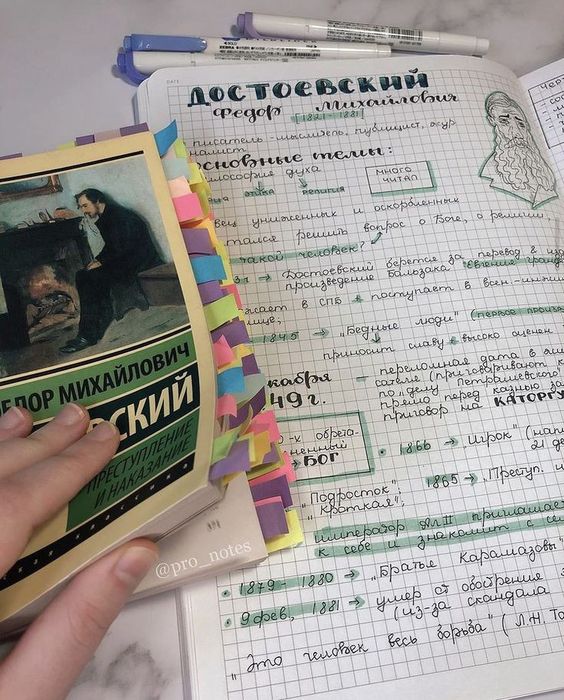 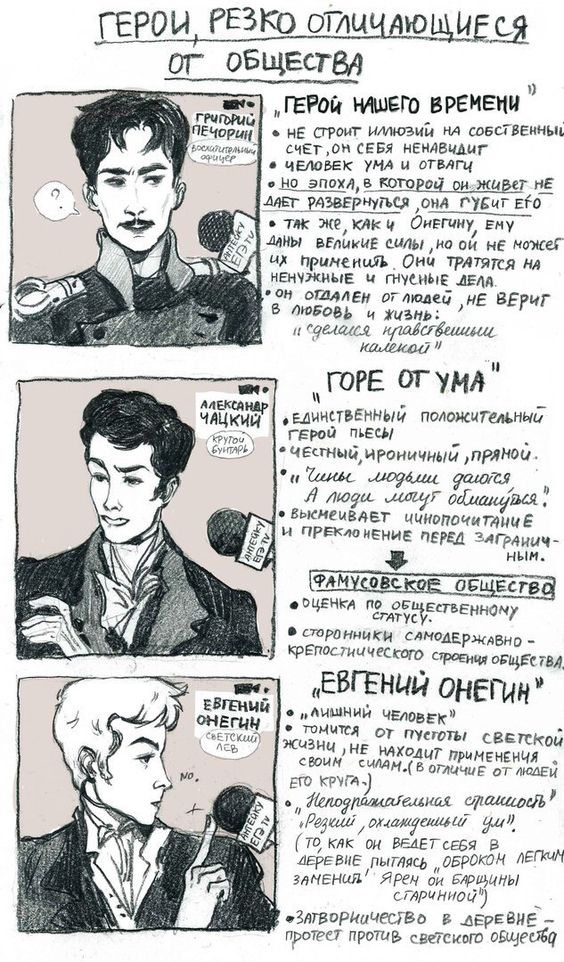 Фото с сайта Pinterest
Читательский дневник: зачем он нужен?
Николаева Анна Олеговна, главный библиотекарь отдела обслуживания читателей-детей 11-16 лет ККДБ
8(391)201-35-92